Двадцять друге січняКласна роботаОсобливості вживання кличного відмінка іменників
У повсякденному житті ми постійно знаходимося в контакті з людьми навколо нас. Та чи правильно ми до них звертаємося?
Кличний відмінок – одна з відмінних рис української мови, яка робить її мелодичною та співучою.
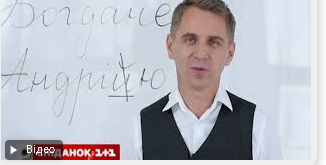 Урок української мови з Олександром Авраменком
«Ігорю чи Ігоре»
https://youtu.be/nvw5czJiE0Q
Правила використання кличного відмінку
Всі іменники кличного відмінку незалежно від їхнього лексичного значення можуть закінчуватися всього на 5 (!) різних літер: е, є, о, у, ю. 
-у,-ю: Юрію, Людвігу;
-е: Петре;
-о: Оксано;
-ю: бабусю;
-є: Софіє.
Пригадаймо!!!
Перша відміна включає у себе іменники чоловічого, жіночого і спільного роду з закінченням -а (-я): земля, хмара, Ольга, Микола, сирота.
Друга відміна включає у себе іменники:чоловічого роду на твердий або м’який приголосний основи: корабель, коваль, дуб;чоловічого роду із закінченням -о: Дніпро, Василько;середнього роду із закінченням -е, -о: поле, небо, стебло;середнього роду із закінченням -я: змагання, знаряддя.
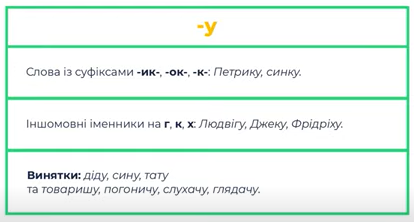 ПОПРАКТИКУЙМОСЯ!Поставте іменникиу форму кличного відмінка
Дуб
Син
Марина
Рута
Бабуся
Пшениця
Наталія
Батько
Ігор
Українець
Михайлик
Командир
Бібліотекар
Третя відміна включає у себе іменник мати та іменники жіночого роду, що закінчуються на твердий чи м’який приголосний основи: сіль, Січ, .нічЧетверта відміна включає у себе іменники середнього роду з закінченням -а (-я), в яких при відмінюванні з’являється суфікс -ат (-ят), -ен: ягня — ягняти, ім’я — імені.